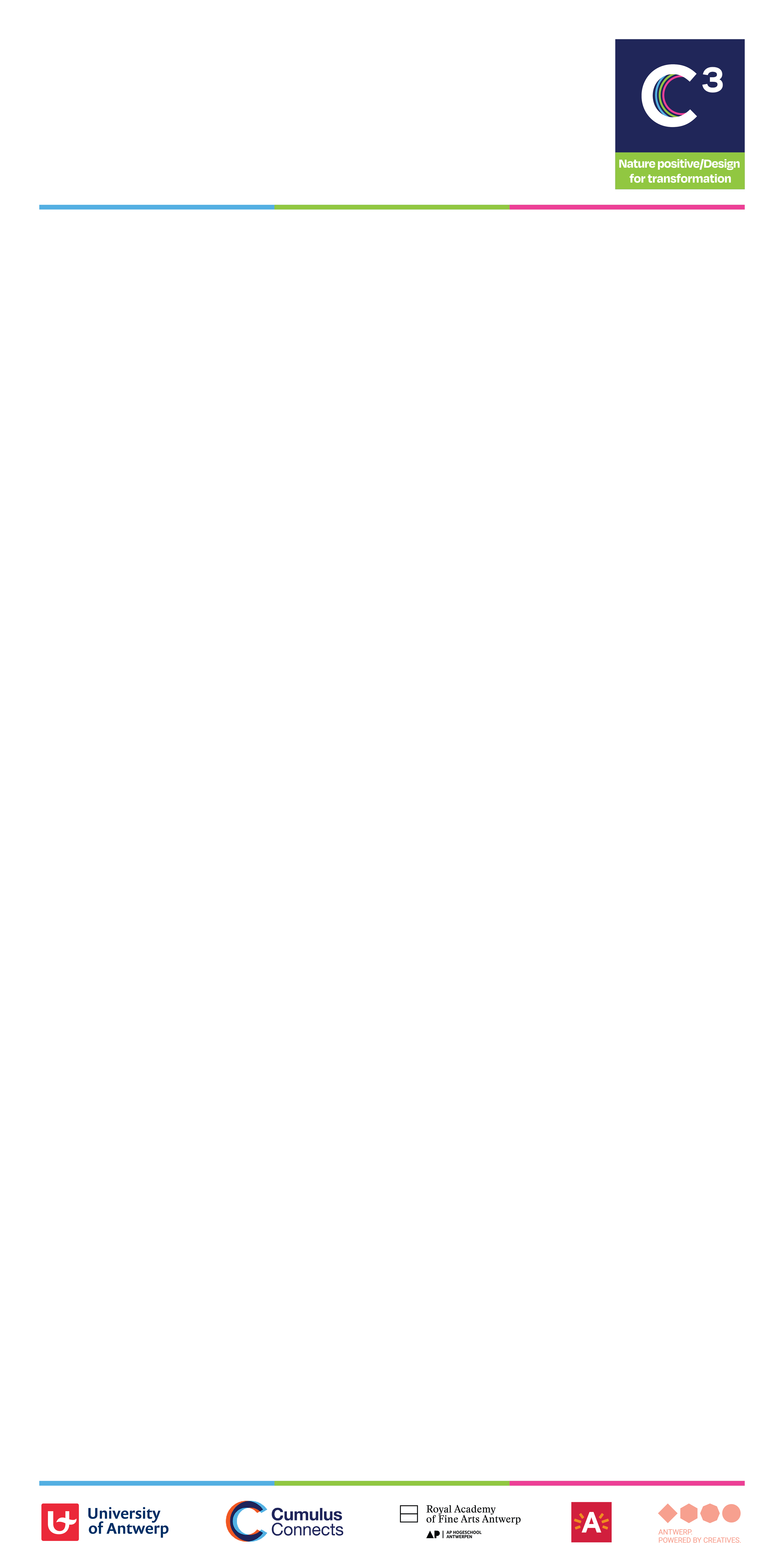 Lorem ipsum dolor sit amet, consectetuer adipiscing elit, sed diam nonummy nibh euismod
First Author Name Surname, Second Author... LEAVE BLANK UNTIL FINAL ACCEPTANCE! 
Affiliation Corresponding Author LEAVE BLANK UNTIL FINAL ACCEPTANCE! 
E-mail Corresponding Author LEAVE BLANK UNTIL FINAL ACCEPTANCE!
text